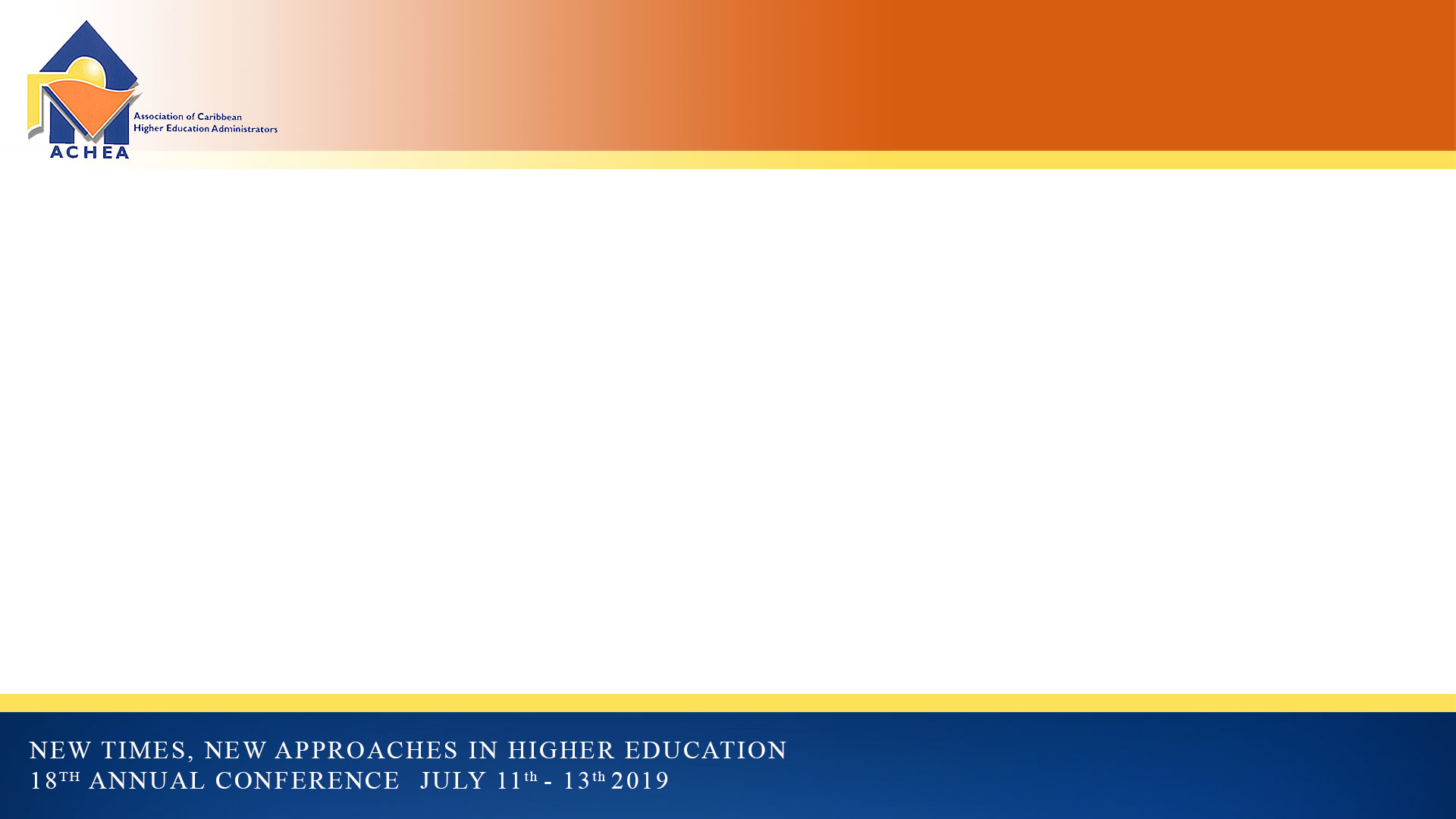 Examination of the Influence of Cultural Leadership Practices for 21st Century Universities: The Ghanaian PerspectivesBy
Owusu-Ansah Debrah Esq & Dr. Paul Kwadwo Addo
Presentation Outline
Introduction
Role of Asante Kings in University Education
Involvement of Monarch in University Governance
Functions of the Chancellor
Cultural Leadership Styles
Implications for educational administration
Introduction
Twentieth century leadership was seen as been lethargic to growth due to the slow adaptation to the rapidly changing organisational environment (Kotter, 1996; 161)

In Ghana the King or Chief is the epitome of culture and they often resist changes in the fast changing world
However, this assertion seems to be changing due to leadership style and practices of some modern traditional leaders. 

The purpose of this paper is to present the influence of the cultural governance practices on the management of KNUST and the lessons thereof to the management of a 21st Century University.
Otumfuo Osei Tutu II
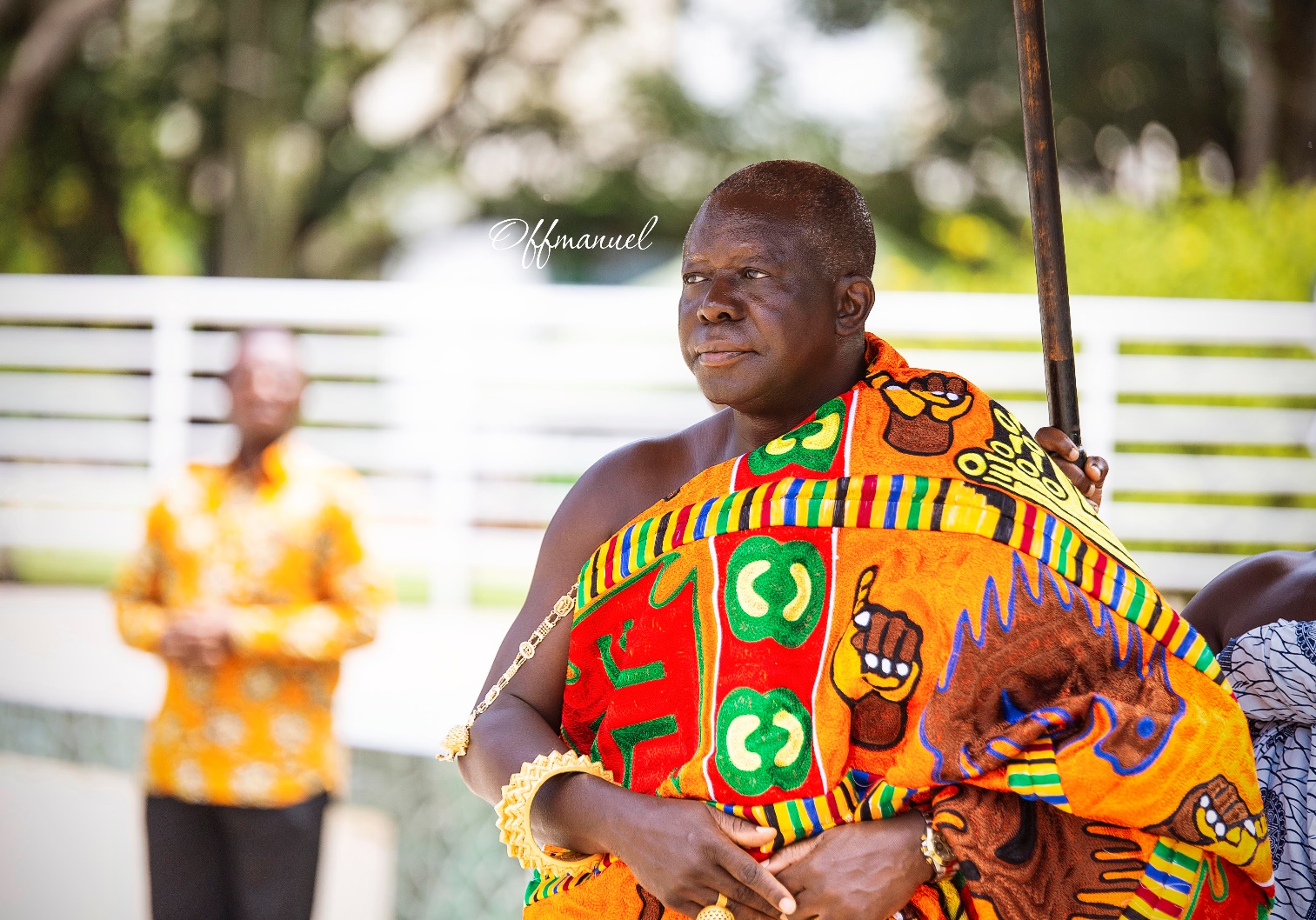 The Role of Asante Kings in University Education
Otumfuo Osei Agyemang Prempeh II who reigned from 1931 to 1970 requested the Colonial Government to establish a university in Kumasi 
He donated about 16 kilometers square land for the College of Art, Science and Technology, now KNUST
Otumfuo Opoku Ware succeeded Otumfuo Osei Agyemang Prempeh in 1970.
 He was instrumental in the establishment of the School of Medical Sciences in 1975 which has now grown to become KNUST School of Medicine and Dentistry
Involvement of the Monarch in University Governance
The 1992 Constitution abolished the practice whereby the President of the Republic was the Chancellor of public universities in Ghana (Article 68(1) (b).
KNUST Statute (2004) as amended, provided in Statute 10 and Schedule H for the appointment of a Chancellor. 
On the basis of the procedure, Otumfuo Osei Tutu II who succeeded Otumfuo Opoku Ware II was appointed the first Chancellor who was not the President of the Republic in December 2005.
Functions of the Chancellor
The Chancellor is the number one officer of KNUST
The office holder is not an employee of the University 
He presides over all the Committees of the University if present, including the Governing Council
 Since the appointment of the King of Asante as the Chancellor of KNUST, the Graduation Ceremonies of the University has been spiced with traditional performances that has attracted parents, especially of international students, to participate in the ceremony
Cultural Leadership Styles: Final Arbiter in all disputes
The Chancellor is at the apex of the organogram of the governing structure of the university.
Due to this unique role, he receives all petitions and concerns of all major stakeholders and find amicable settlement to it. 
This special role gives hope to all aggrieved person(s) who may be dissatisfied with any issue. 
This prevents the university from unnecessary litigation even with the government. 
This approach is an inheritance from the Akan culture where a chief’s ruling is seen to be final and akin to a Supreme Court ruling.
Cultural Leadership Styles: The Use of the Committee System
Universities strive on committee systems. 
This concept is highly used by traditional leaders who have various divisions in their kingdom. 
The rationale behind this concept is that, knowledge does not reside in one person’s head. 
The consultative approach used by traditional leaders is also used by the university governance system. 
Committees are often set up based on expert opinion to address an issue for the benefit of the entire university.
Cultural Leadership Styles: Chancellor as the International Diplomat
The Chancellor uses his influence in the international arena to advance the cause of the university. 
The respect that is accorded to the Golden Stool has benefited the University. 
Since his appointment many high profile international diplomats have visited KNUST and such visits have resulted in the signing and implementation of memorandum of understanding to promote the core business of the university.
 This is typical of a traditional leader whose duties include fostering good relationship with his/her neighbours.
 For example, the Chancellor used his influence to let the visiting Prince of Wales, His Royal Highness Prince Charles and the wife Pamela to visit KNUST during their recent visit to Ghana in 2018.
Cultural Leadership Styles: The Chancellor as the Chief Public Relation Person
The King of Asante is highly respected around the world.
 Being the Chancellor makes his positive relationship with the university advantageous. 
He has used such influences to attract funding and projects to the benefit of the university. 
This has supported governmental efforts in providing adequate financial resources to the university.
Cultural Leadership Styles: Corporate Governance
The University Council is the governing board of KNUST. 
Since the beginning of the 21st Century, six Council chairpersons have been appointed by the government; three of them, including the current chairperson have been chiefs.
 The combination of their skills in governance as well as traditional leadership skills has been a success story of the governance in the university. 
Conflict resolution processes, other than the traditional adversarial litigation system, have been the preferred choice.
Implications for Educational Administration
The experience of KNUST with traditional leaders has inured to its benefit, propelling the university on a path of growth and greatness.
Universities in Africa and the Caribbean do have historical ties and sharing the benefits of cultural governance with modern university governance system is important
More importantly, appreciating the cultural dynamics will help the universities to be even more relevant in the community it is located especially in its economic development. 
Educational administrators must appreciate these dynamics in their quest to bring changes to their work.
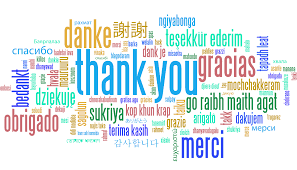